Муниципальное  бюджетное дошколное образовательное учреждение 
Чановский детский сад № 
Чановского района Новосибирской области
Презентация на тему:
«Я здесь живу, и край мне этот дорог!»
История рядом!
Путешествие в прошлое
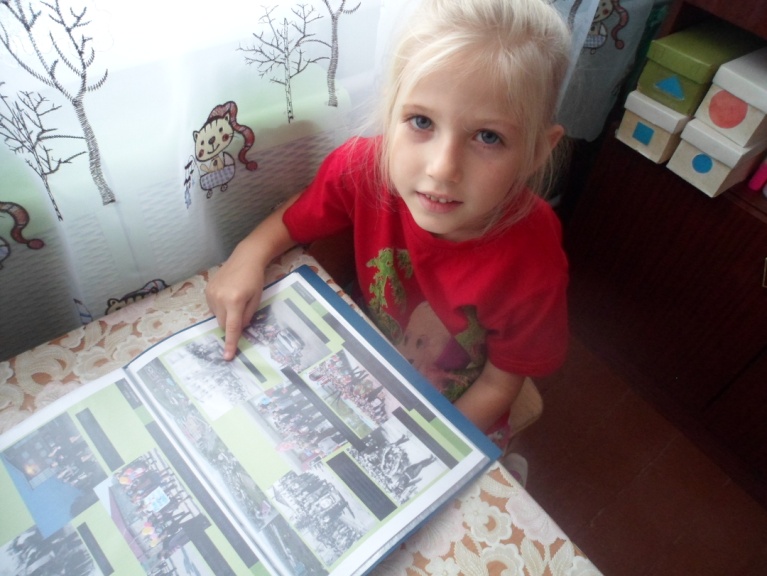 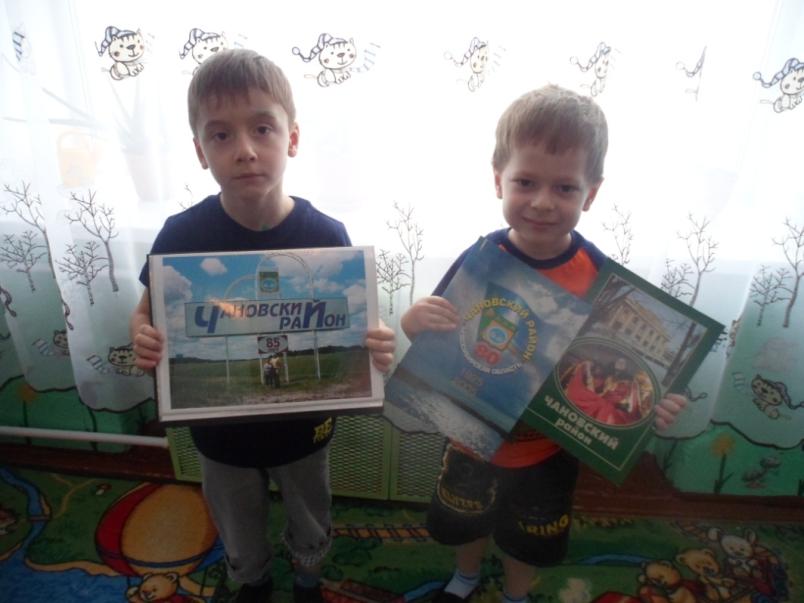 Интересные книжки
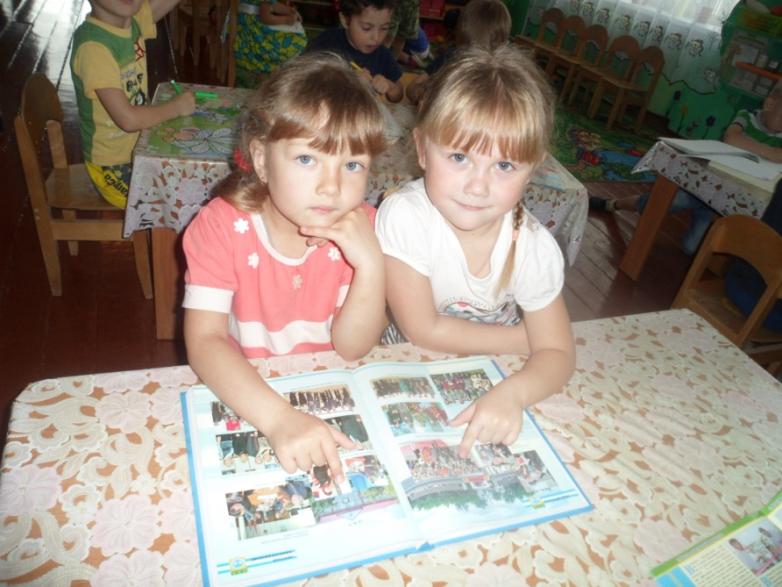 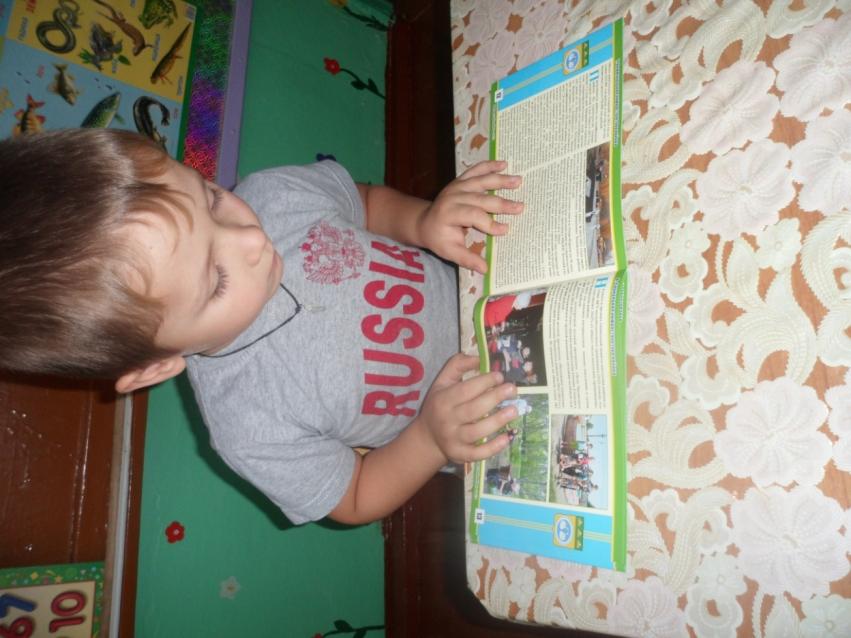 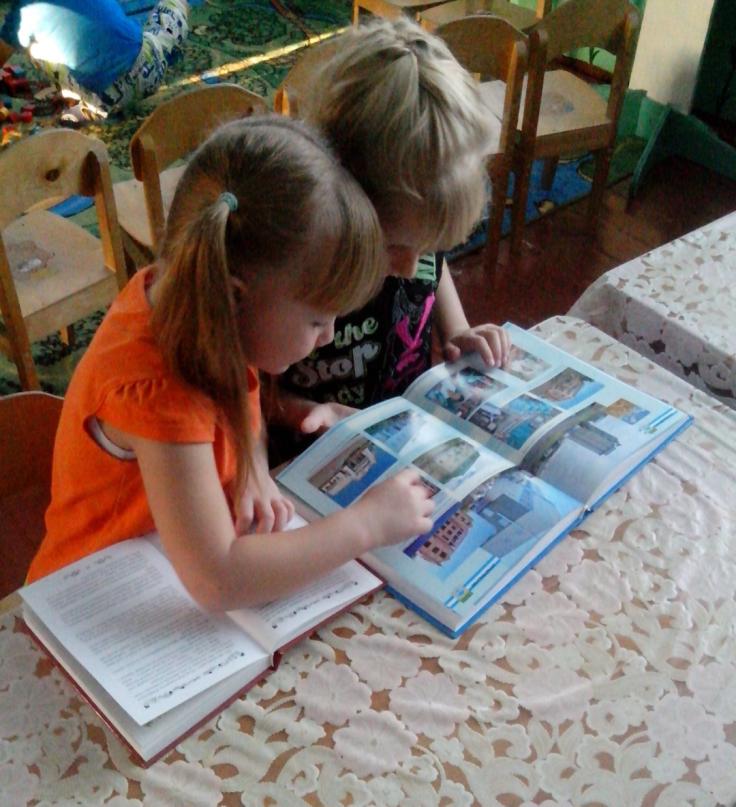 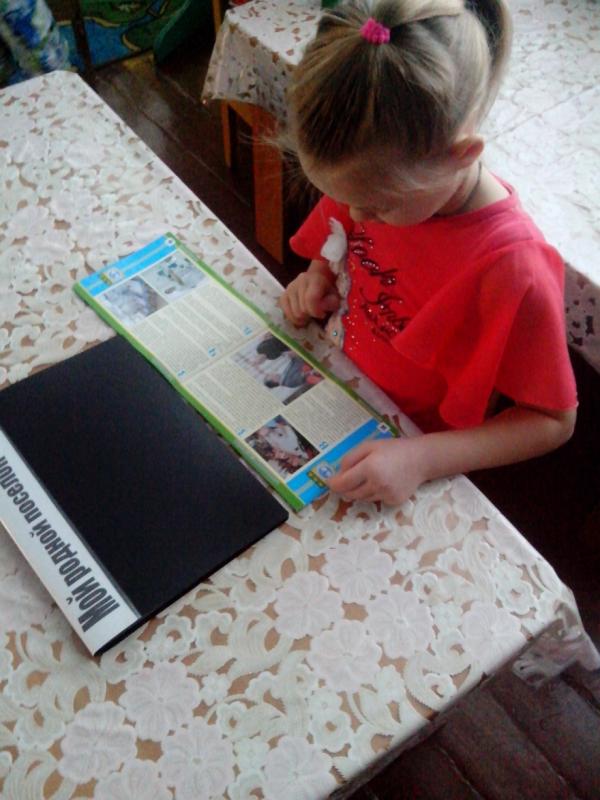 Знакомство с Чановским поэтом Геннадием Бодровым
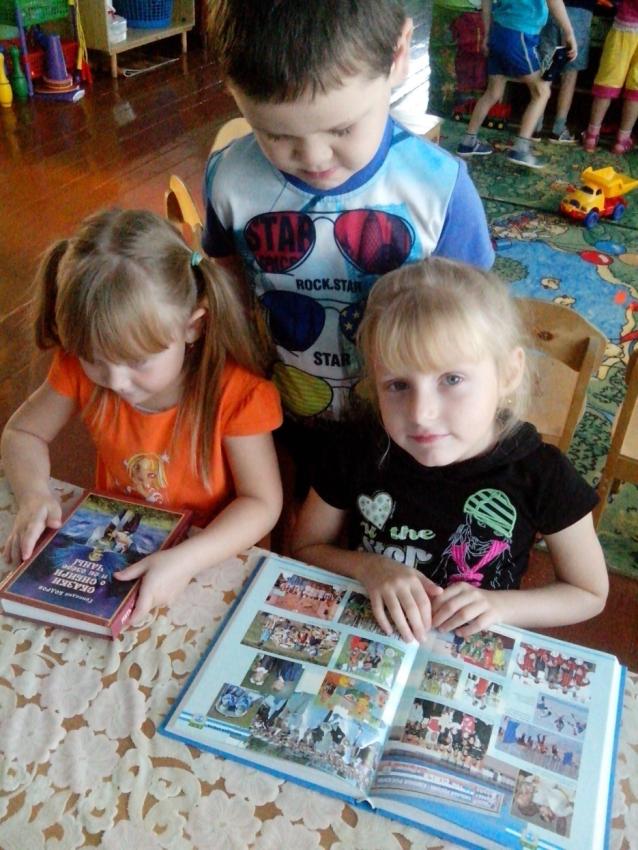 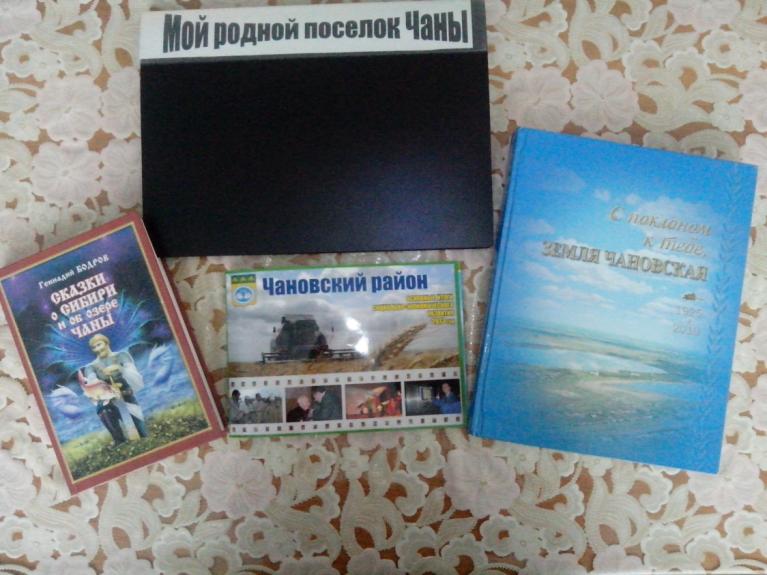 Знакомство с гербом и флагом 
Чановского района
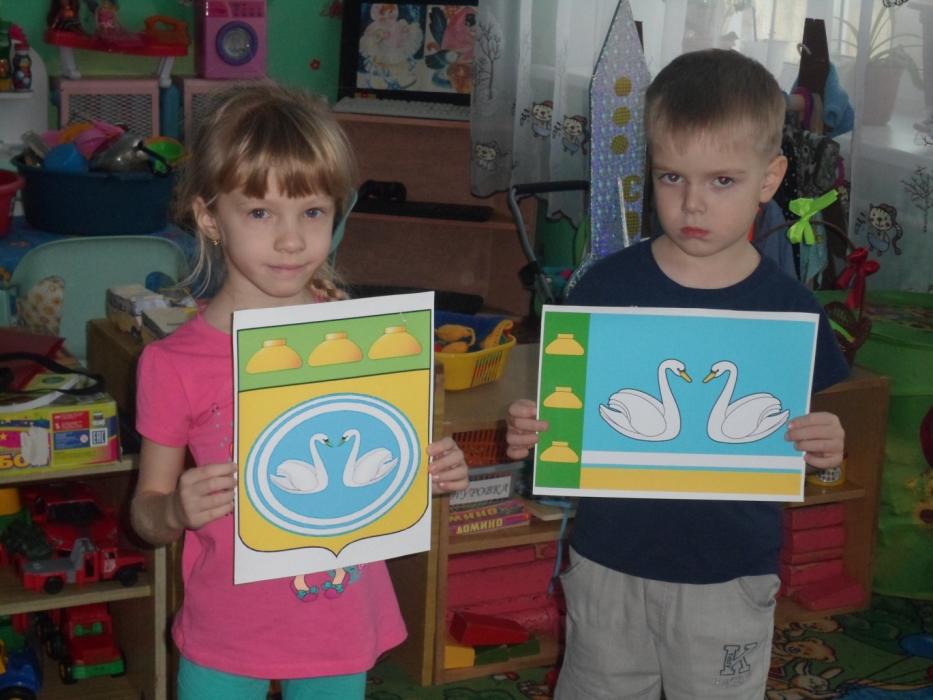 Карта Чановских чудес
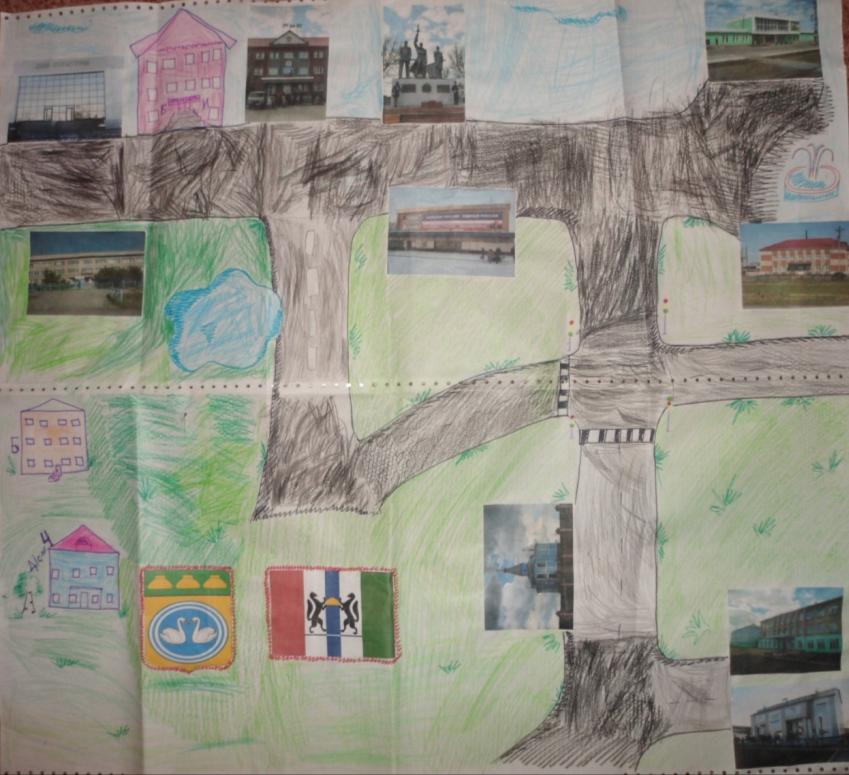 Дома на нашей улице
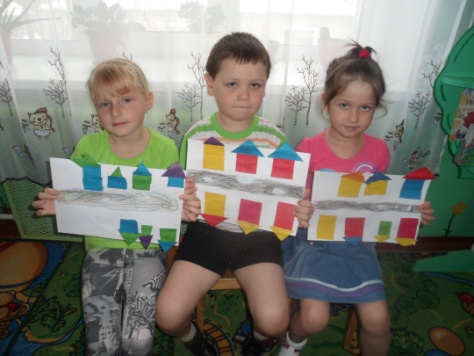 Конкурс рисунков
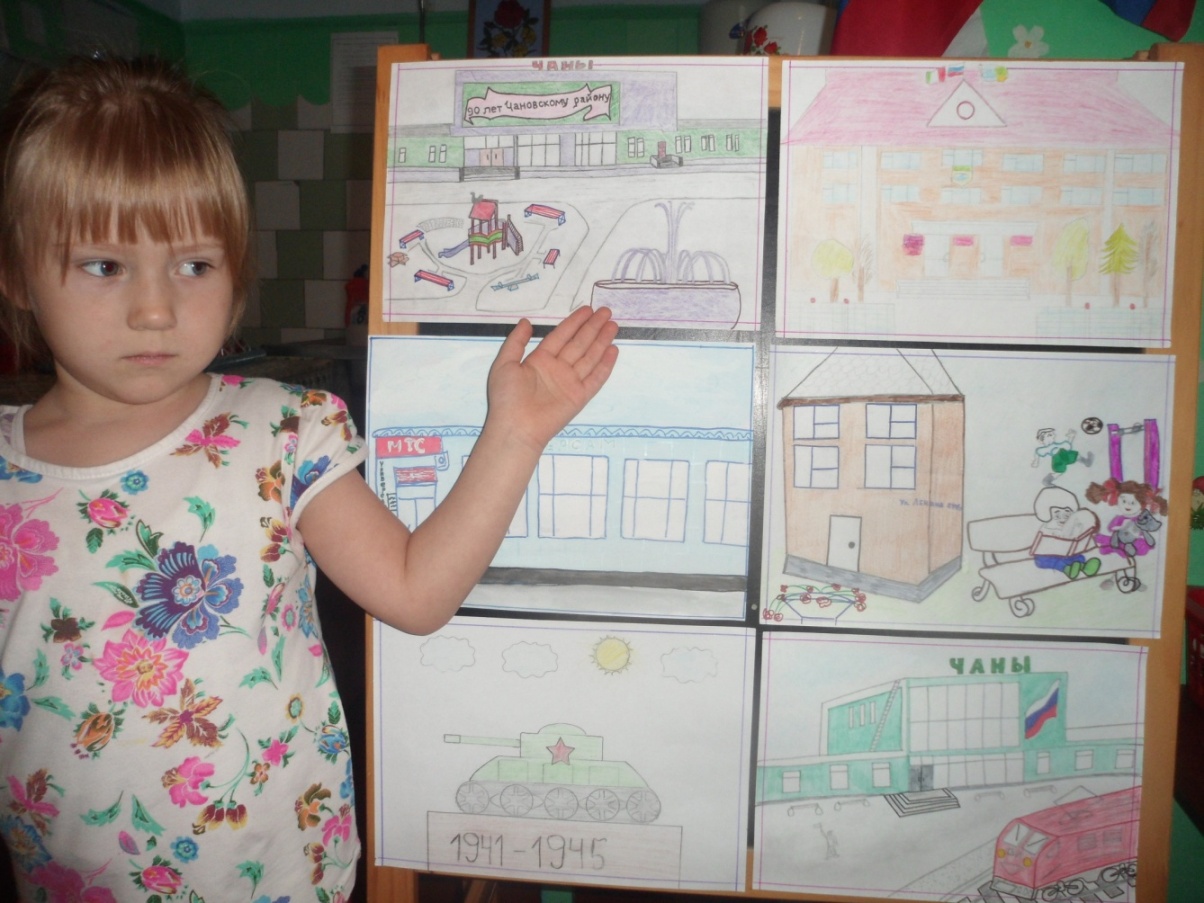 Лечебная рапа и грязь
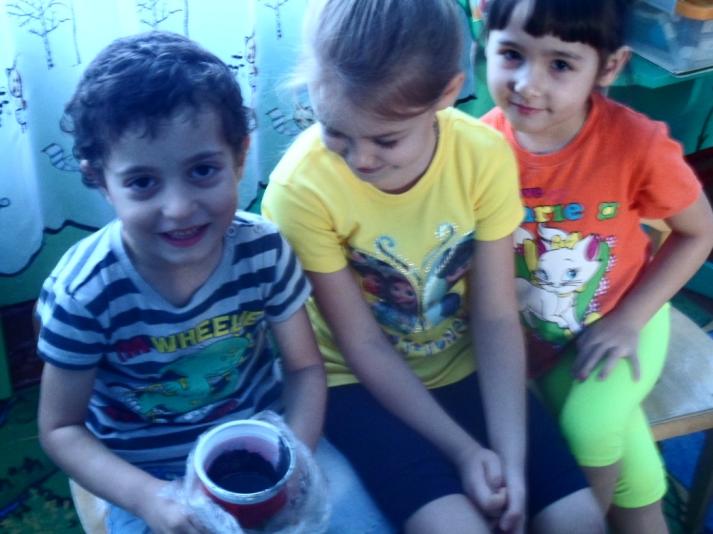 Минеральная вода «Карачинская»
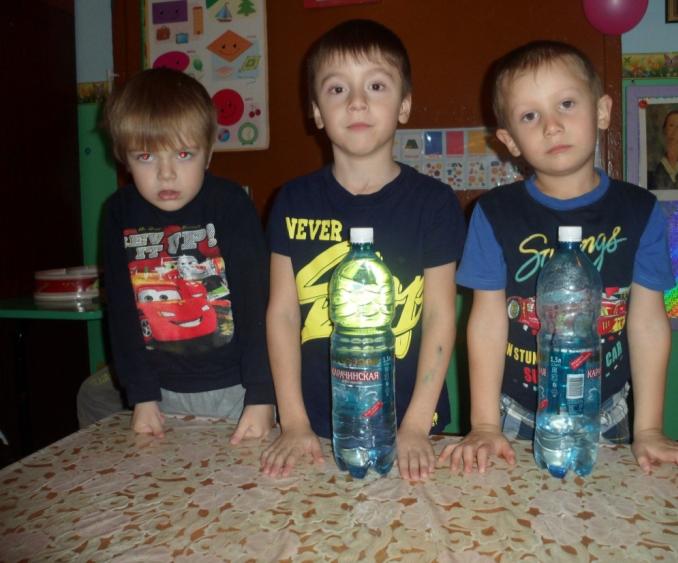 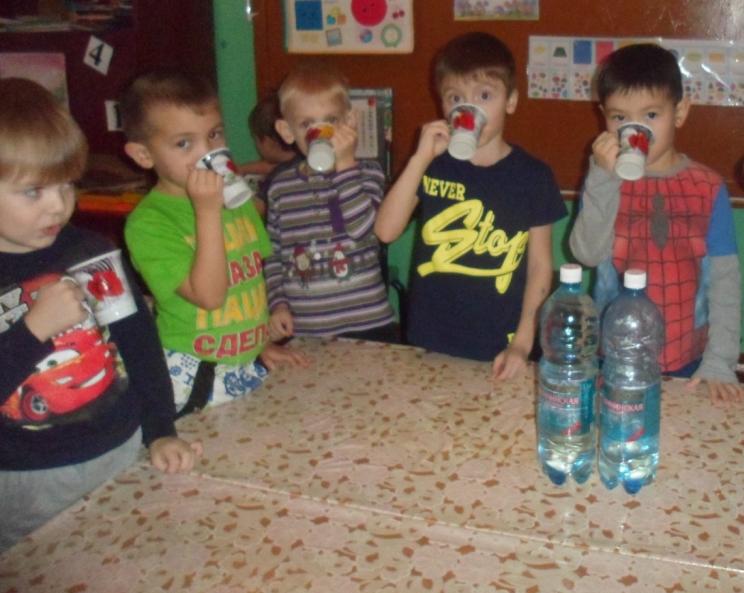 Поездка  в краеведческий музей
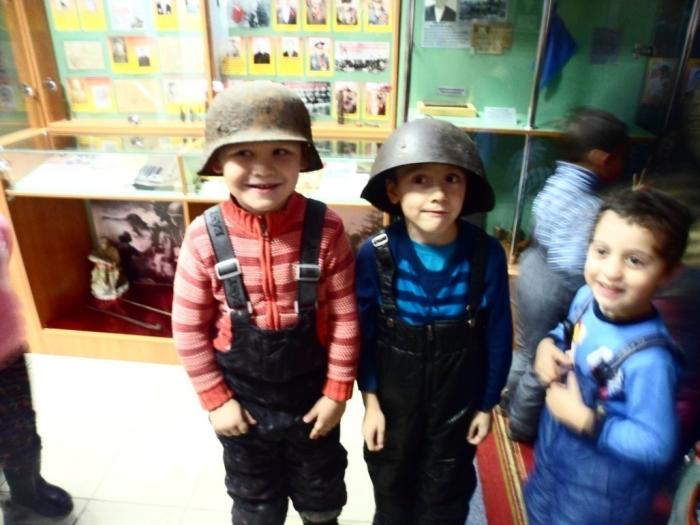 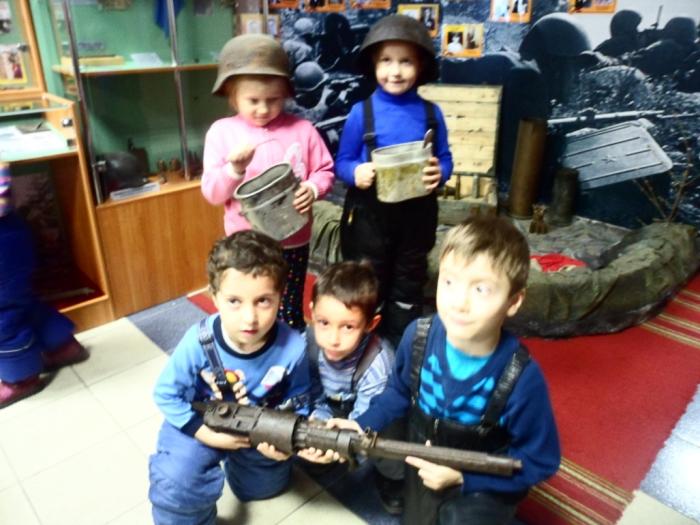 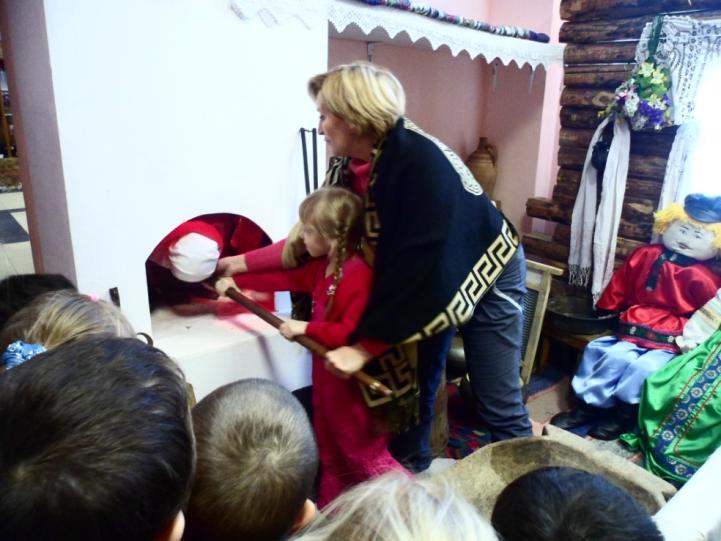 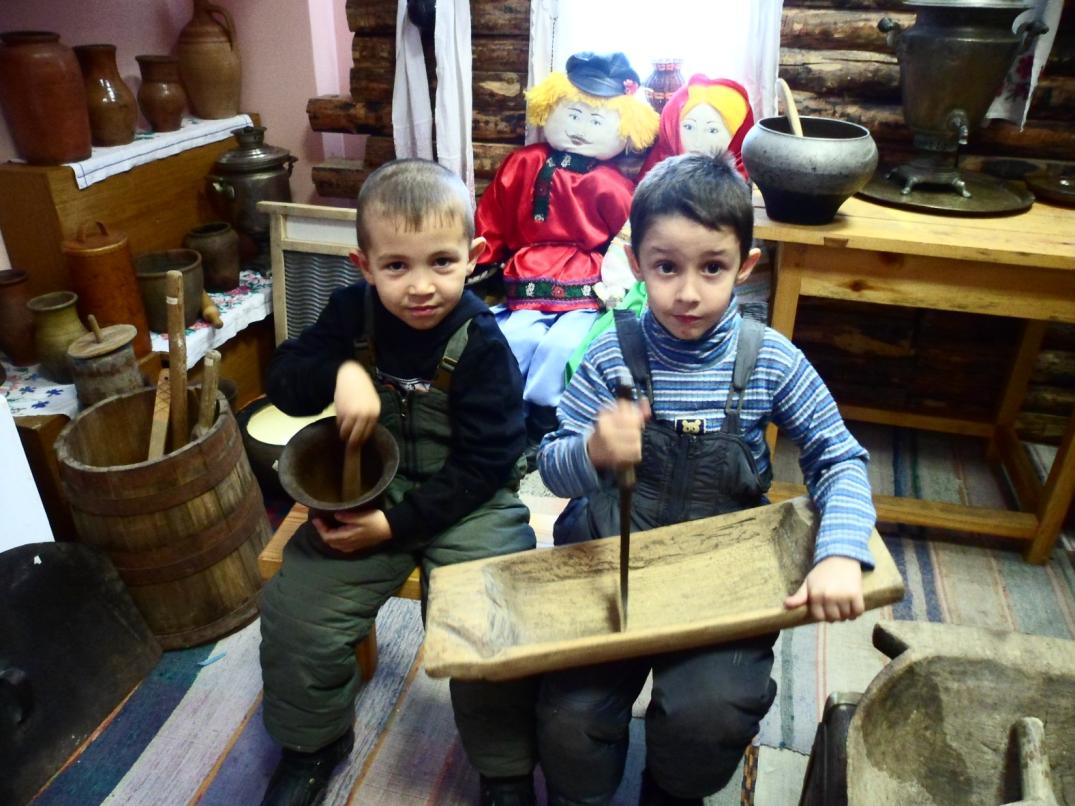 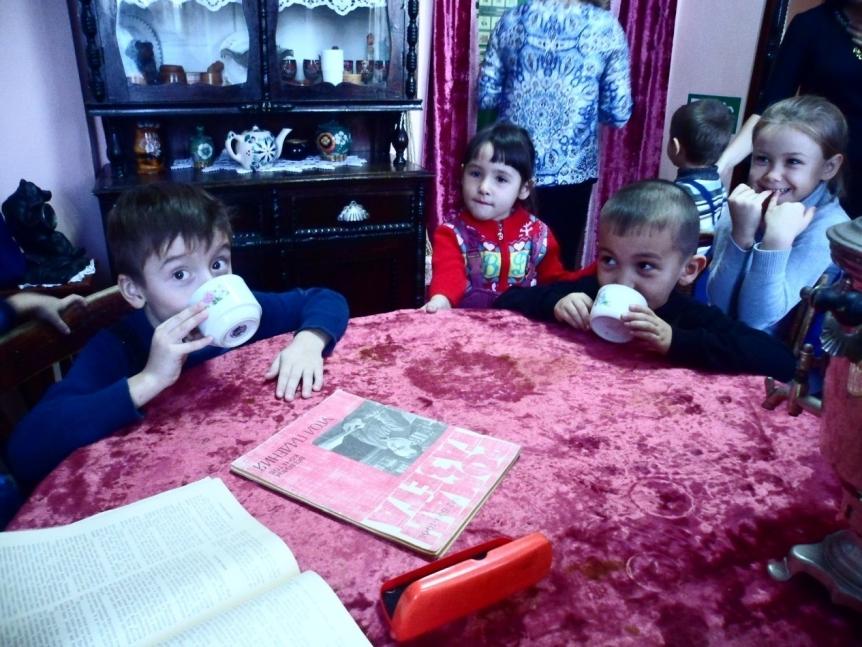 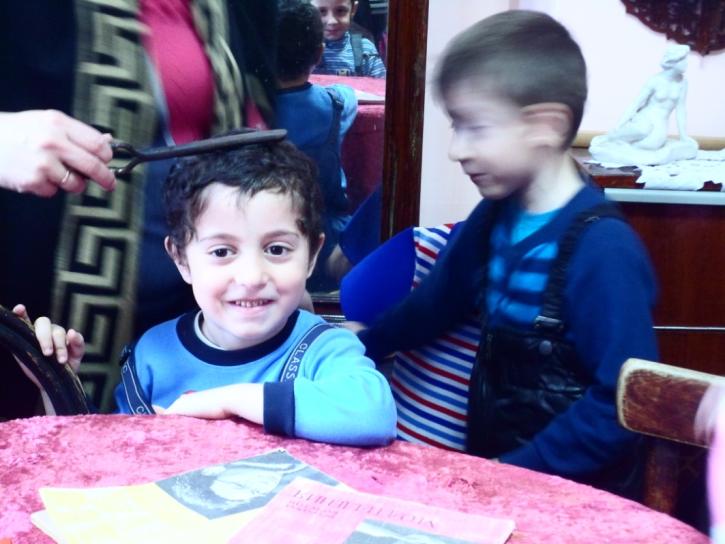 Спасибо за внимание!